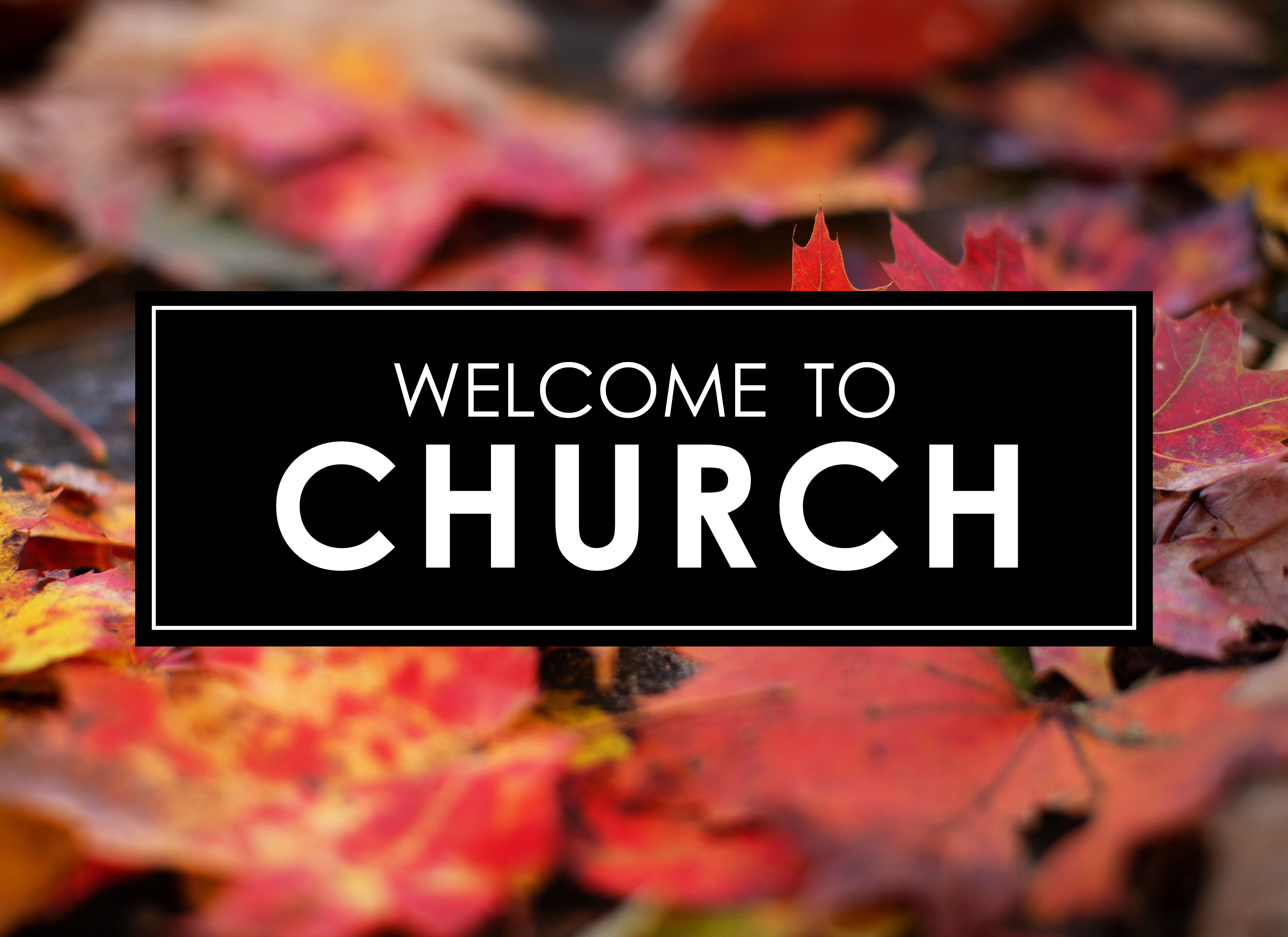 Enter in SILENCE
Wait with REVERENCE 
Worship from JOY
26th Sunday after Pentecost
PRELUDE

WELCOME & ANNOUNCEMENTS

AFFIRMATION OF MISSION STATEMENT 









CHORAL INTROIT
Our Mission Statement 
As disciples of Jesus Christ, led by the Holy Spirit, we experience God’s unconditional love, and we witness to others by discovering and sharing our gifts.
* CALL TO WORSHIP:  
 	
L:	God, in heaven, smile again on your good earth.
P:	Do not hold your grudges against us.

L:	Grace us with your presence; and send forth the rains to water the land.
P:	Help us make a fresh start, a resurrection life, by your gracious love, renew and revive the land that you love.

. . .
L:	See how close is God’s salvation to those who fear God.
P:	Love and truth meet and greet in the street.

L:	Right living pours down from the skies.
P:	Our land responds Bounty and Blessing.

L:	Right living pours down from the skies.
P: 	With gladness and gratitude,let us worship God!
* HYMN:    No. 356	 Come, Thou Fount of Every Blessing    vv. 1 & 2

  Come, Thou Fount of every blessing,
Tune my heart to sing Thy grace;
Streams of mercy, never ceasing,
Call for songs of loudest praise.
Teach me some melodious sonnet,
Sung by flaming tongues above;
Praise the mount! I'm fixed upon it,
Mount of God's unchanging love!
Cont’d.
Here I raise my Ebenezer,
Hither by Thy help I'm come;
And I hope, by Thy good pleasure,
Safely to arrive at home.
Jesus sought me when a stranger,
Wandering from the fold of God;
He, to rescue me from danger,
Interposed his precious blood.
PRAYER OF CONFESSION:  (in silence then in unison)
Almighty and loving God, you do not treat us as our sins deserve but rather with constant love, forgiveness, mercy, kindness, and compassion. Forgive us when we have failed to live into and live out the essence of your divine image and likeness.
. . .
Awaken us to the constant reality of Jesus’ presence and purposes that we may live as children of his love, his light, and his life; through the power and the grace of the Holy Spirit. Amen.
ASSURANCE OF CHRIST’S FORGIVENESS:	

L:	The Lord is merciful and gracious . . . as a father has compassion for his children, so the Lord is compassionate for those who fear God. 

P:	In Jesus Christ, we are forgiven!  Let us forgive one another!
* CELEBRATING CHRIST’S FORGIVENESS:  	No. 582  GTG
Glory to God, Whose Goodness Shines on Me

Glory to God, Whose Goodness 
Shines on Me, and to the Son, 
whose grace has pardoned me, 
and to the Spirit, 
whose love has set me free. 
As it was in the beginning, 
is now and ever shall be. Amen.
* EXCHANGE OF CHRIST’S PEACE:

Pastor:   	The peace of Christ be with you.

People: 	  And also with you.      
   
Welcome one another with the peace of Christ.



~ Children may go downstairs for Sunday School ~
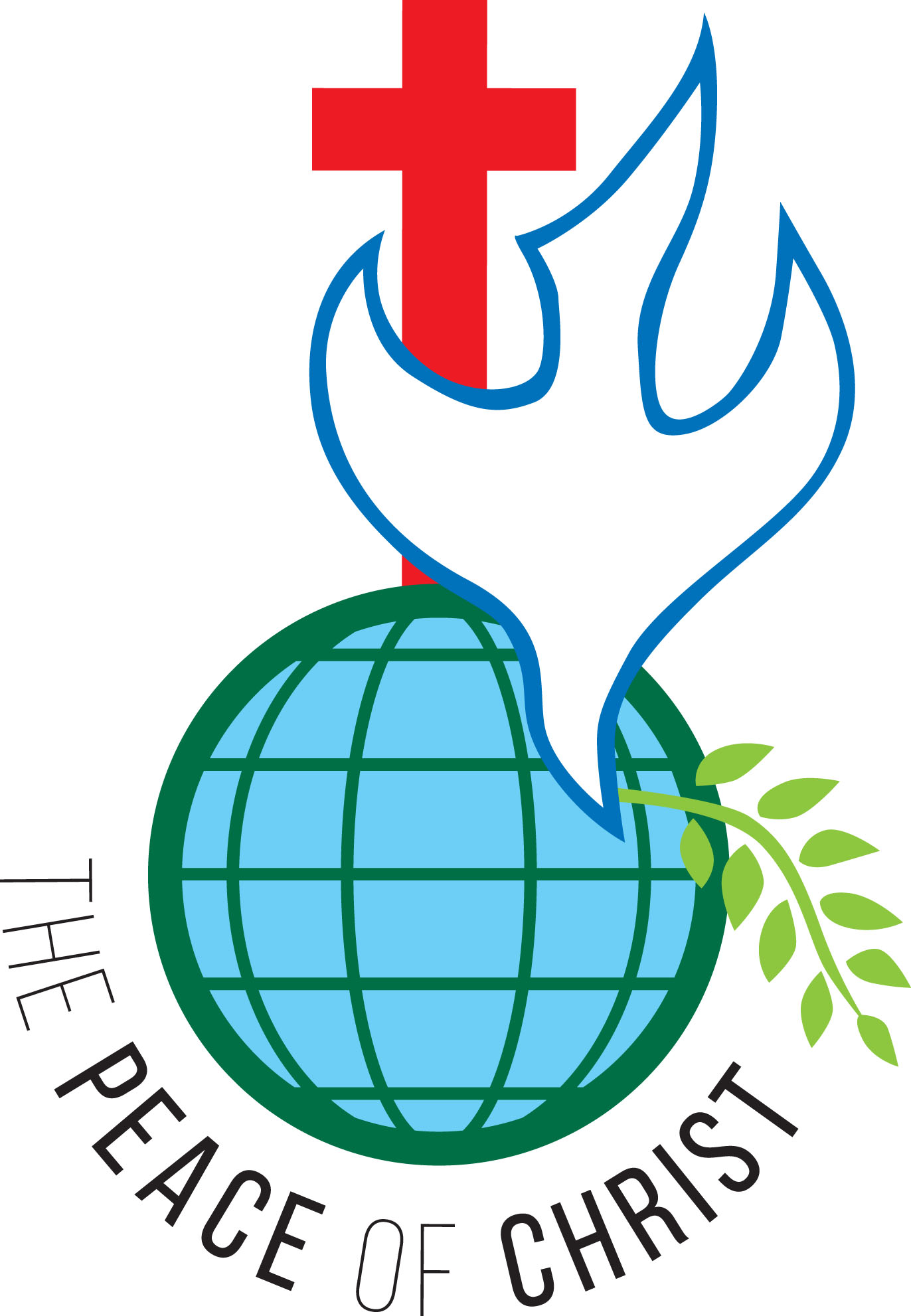 GIVING OF OUR GIFTS & OFFERTORY:
Our God has blessed us, so let us extend God’s Blessing as we present our Tithes and Offerings.

     
Thank you for being faithful stewards of your church family with your prayers, your time, talent, and your financial resources. 

Contributions may also be made: 
Electronically on the church website at fpcb-nj.org; 
By reoccurring electronic withdrawal; or by
By mailing your offering to the church: P.O. Box 385, Blairstown, NJ.
* DOXOLOGY:  No. 592 Praise God, from Whom All Blessings Flow

Praise God, from whom all blessings flow;
Praise Him, all creatures here below;
Praise Him above, ye heavenly host;
Praise Father, Son, and Holy Ghost. Amen.


* PRAYER OF DEDICATION
DECLARING GOD‘S  WORD

HEBREW LESSON:  1 Samuel 1: 1–20, 2: 1–2, 10 
Hannah is blessed by the Lord.
	1 There was a certain man of Ramathaim, a Zuphite from the hill country of Ephraim, whose name was Elkanah son of Jeroham son of Elihu son of Tohu son of Zuph, an Ephraimite. 2 He had two wives; the name of one was Hannah, and the name of the other Peninnah. Peninnah had children, but Hannah had no children. . . .
3 Now this man used to go up year by year from his town to worship and to sacrifice to the Lord of hosts at Shiloh, where the two sons of Eli, Hophni and Phinehas, were priests of the Lord. 4 On the day when Elkanah sacrificed, he would give portions to his wife Peninnah and to all her sons and daughters, 5 but to Hannah he gave a double portion because he loved her, though the Lord had closed her womb. 6 Her rival used to provoke her severely, to irritate her, . . .
because the Lord had closed her womb. 7 So it went on year by year; as often as she went up to the house of the Lord, she used to provoke her. Therefore Hannah wept and would not eat. 8 Her husband Elkanah said to her, “Hannah, why do you weep? Why do you not eat? Why is your heart sad? Am I not more to you than ten sons?”
9 After they had eaten and drunk at Shiloh, Hannah rose and presented herself before the Lord. . . .
Now Eli the priest was sitting on the seat beside the doorpost of the temple of the Lord. 10 She was deeply distressed and prayed to the Lord and wept bitterly. 11 She made this vow: “O Lord of hosts, if only you will look on the misery of your servant and remember me and not forget your servant but will give to your servant a male child, then I will set him before you as a nazirite until the day of his death. He shall drink neither wine nor intoxicants, and no razor shall touch his head.” . . .
12 As she continued praying before the Lord, Eli observed her mouth. 13 Hannah was praying silently; only her lips moved, but her voice was not heard; therefore Eli thought she was drunk. 14 So Eli said to her, “How long will you make a drunken spectacle of yourself? Put away your wine.” 15 But Hannah answered, “No, my lord, I am a woman deeply troubled; I have drunk neither wine nor strong drink, but I have been pouring out my soul before the Lord. . . .
16 Do not regard your servant as a worthless woman, for I have been speaking out of my great anxiety and vexation all this time.” 17 Then Eli answered, “Go in peace; the God of Israel grant the petition you have made to him.” 18 And she said, “Let your servant find favor in your sight.” Then the woman went her way and ate and drank with her husband, and her countenance was sad no longer. 
19 They rose early in the morning and worshiped before the Lord;. . .
then they went back to their house at Ramah. Elkanah knew his wife Hannah, and the Lord remembered her. 20 In due time Hannah conceived and bore a son. She named him Samuel, for she said, “I have asked him of the Lord.”
2 Hannah prayed and said,
“My heart exults in the Lord;    my strength is exalted in my God.
My mouth derides my enemies    because I rejoice in your victory. . . .
2 There is no Holy One like the Lord,    no one besides you;    there is no Rock like our God.
10 The Lord! His adversaries will be shattered;    the Most High will thunder in heaven.The Lord will judge the ends of the earth;    he will give strength to his king    and exalt the power of his anointed.”
EPISTLE LESSON:	Colossians 3: 12–17 
	Wearing clothes worthy of heaven.
12 Therefore, as God’s chosen ones, holy and beloved, clothe yourselves with compassion, kindness, humility, meekness, and patience. 13 Bear with one another and, if anyone has a complaint against another, forgive each other; just as the Lord has forgiven you, so you also must forgive. 14 Above all, clothe yourselves with love, which binds everything together in perfect harmony. . . .
15 And let the peace of Christ rule in your hearts, to which indeed you were called in one body. And be thankful. 16 Let the word of Christ dwell in you richly; teach and admonish one another in all wisdom; and with gratitude in your hearts sing psalms, hymns, and spiritual songs to God. 17 And whatever you do, in word or deed, do everything in the name of the Lord Jesus, giving thanks to God the Father through him.
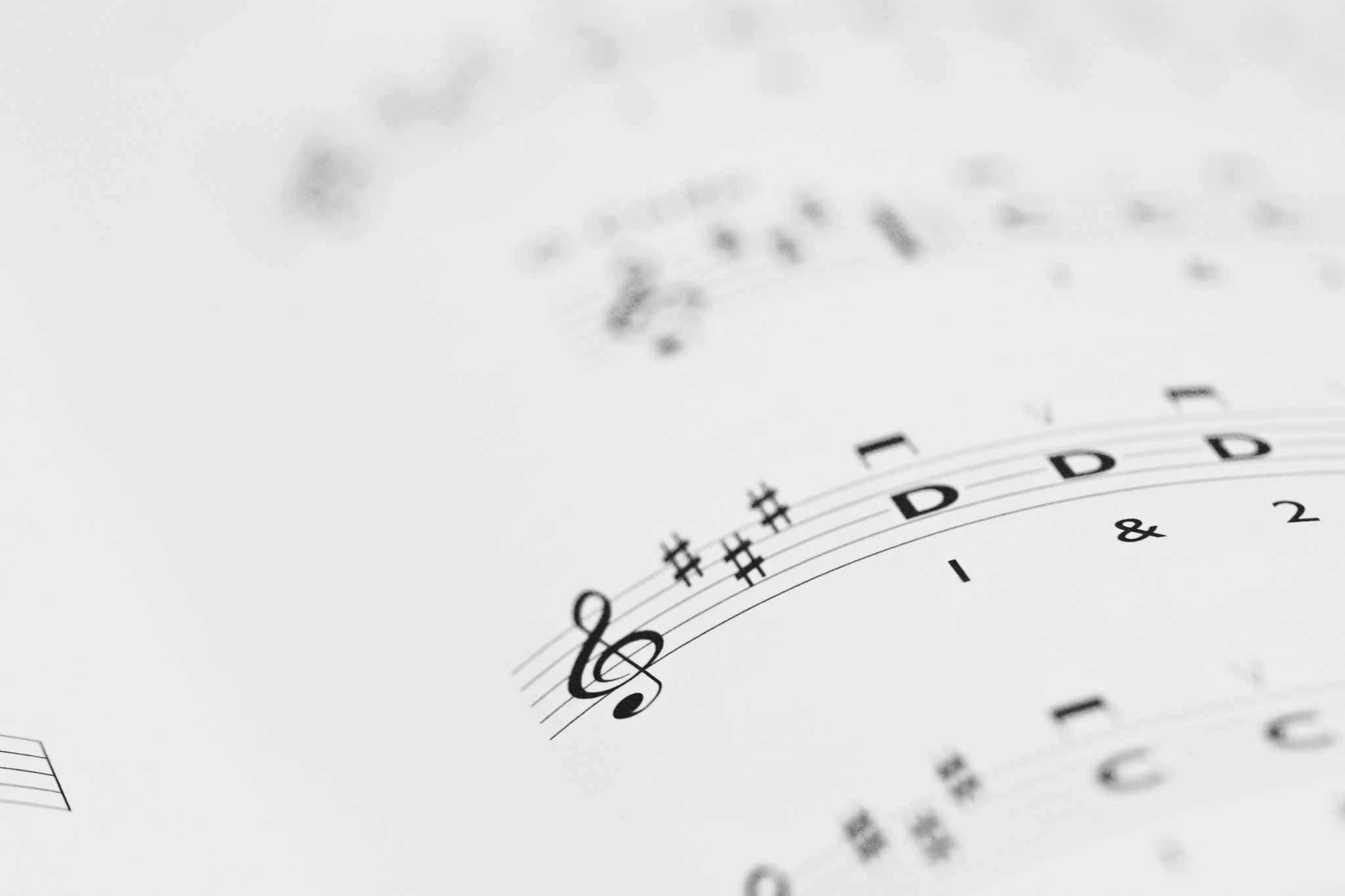 CHANCEL CHOIR ANTHEM:  

“A Jubilant Song” 

 by Mary Lynn Lightfoot
PASTOR DAVID’SSERMON:  
God’s Dress Code
RESPONDING TO GOD’S WORD

* AFFIRMATION OF FAITH:	Hebrews 10: 19–25
Persevering Faith: The Christian Opportunity
We affirm, my friends, the blood of Jesus makes us free to enter the sanctuary with confidence by the new and living way which he has opened for us through the curtain, the way of his flesh. 
Let us be firm and unswerving in the confession of hope, . . .
for the giver of the promise is to be trusted. Let us be concerned for each other, to stir a response in love and active goodness. We affirm that we ought not stay away from our meetings, as some do, but encourage one another, all the more, because we see the day of the Lord drawing near. Amen.
* HYMN:  	No. 276 	Great is Thy Faithfulness	vv. 1–2

 Great is Thy faithfulness, O God my Father,
There is no shadow of turning with Thee;
Thou changest not, 
Thy compassions they fail not;
As Thou hast been Thou forever will be.
. . .
Great is Thy faithfulness!
Great is Thy faithfulness!
Morning by morning new mercies I see;
All I have needed 
Thy hand hath provided;
Great is Thy faithfulness, 
Lord, unto me!
. . .
Summer and winter and 
springtime and harvest,
Sun, moon, and stars 
in their courses above
Join with all nature 
in manifold witness
To Thy great faithfulness, 
mercy and love. 
. . .
Great is Thy faithfulness!
Great is Thy faithfulness!
Morning by morning new mercies I see;
All I have needed 
Thy hand hath provided;
Great is Thy faithfulness, 
Lord, unto me!
PRAYER OF THANKSGIVING, OF THE PEOPLE, & THE LORD’S PRAYER

Our Father who art in heaven,
Hallowed be thy name. 
Thy kingdom come, thy will be done; 
On earth as it is in heaven.
Give us this day our daily bread; 
And forgive us our debts, 
As we forgive our debtors; 
And lead us not into temptation,
But deliver us from evil, 
For Thine is the kingdom 
And the power and the glory, forever.  Amen.
DEPARTING IN GOD’S NAME

* HYMN: 	No. 261	     God of Compassion, in Mercy Befriend Us

God of compassion, in mercy befriend us;
Giver of grace for our needs all availing,
Wisdom and strength 
for each day do Thou send us,
Patience untiring and courage unfailing.
. . .
Wandering and lost, 
Thou hast sought us and found us,
Stilled our rude hearts 
with Thy Word of consoling;
Wrap now Thy peace, 
like a mantle, around us,
Guarding our thoughts 
and our passions controlling.
. . .
How shall we stray, 
with Thy hand to direct us,
Thou who the stars 
in their courses art guiding?
What shall we fear, 
with Thy power to protect us,
We who walk forth 
in Thy greatness confiding?
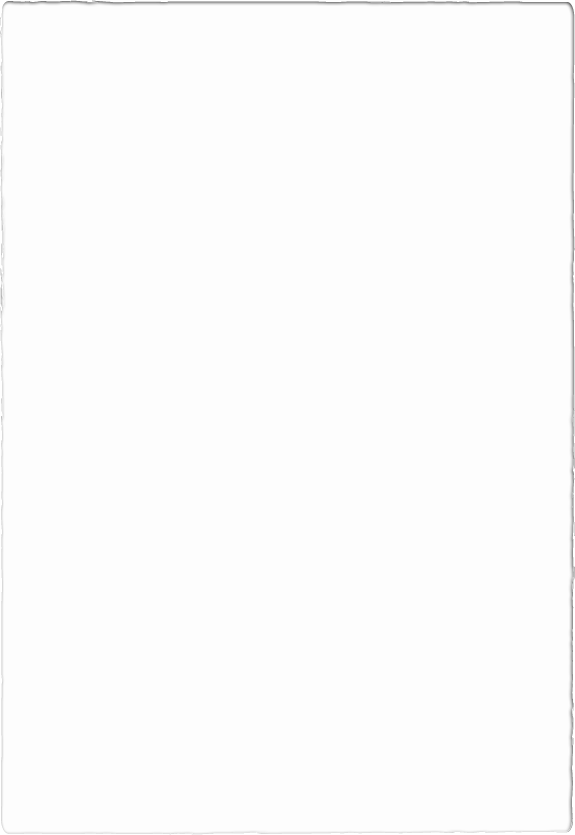 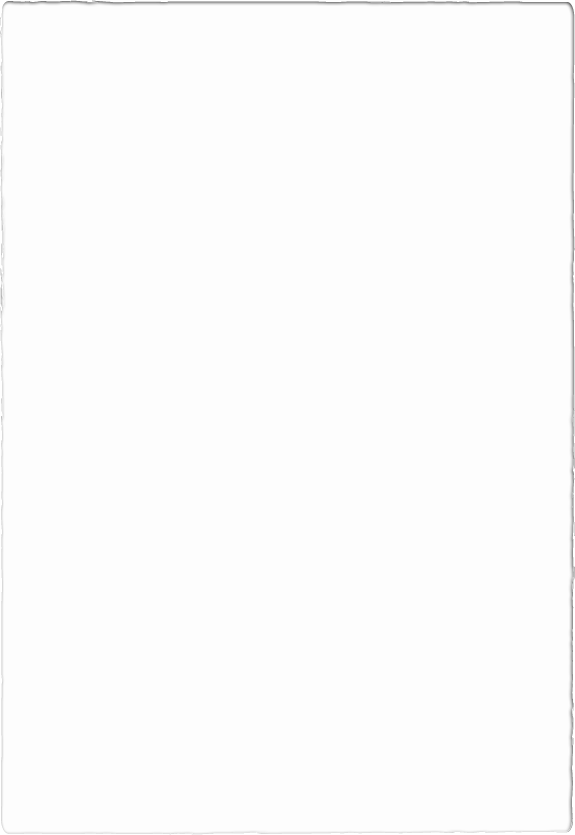 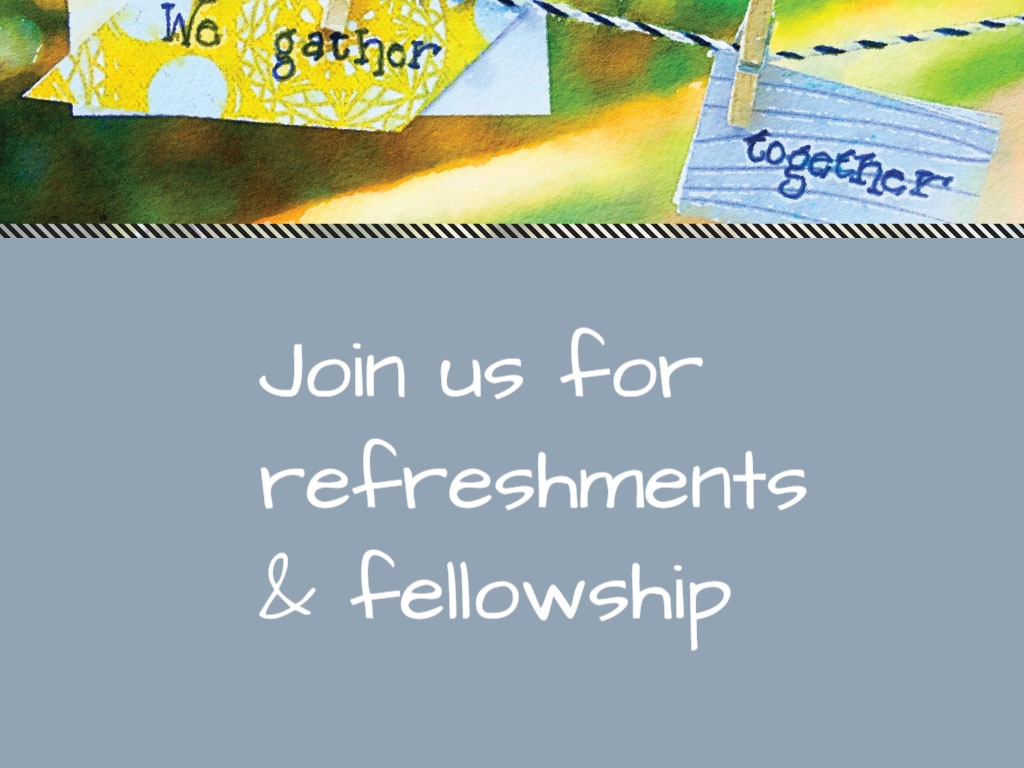 * CHARGE TO THE PEOPLE & BENEDICTION

* CHORAL BENEDICTION

    POSTLUDE
Our worship has ended—our Christian Witness begins!